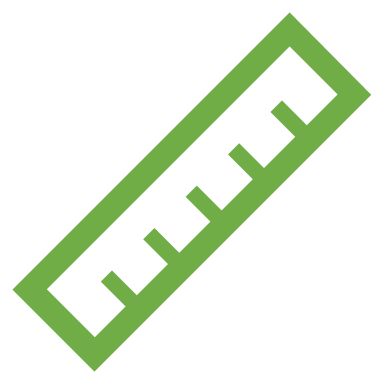 PHÒNG GD&ĐT………..
TRƯỜNG THCS ………….……
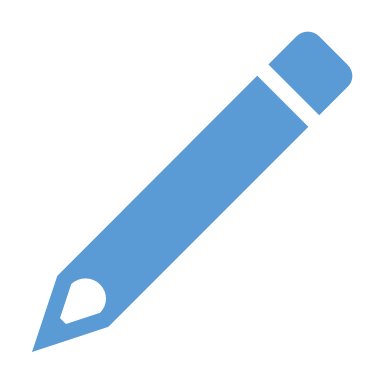 S6-C1-T30
THỨ TỰ THỰC HIỆN CÁC PHÉP TÍNH TRONG BIỂU THỨC CHỨA DẤU NGOẶC
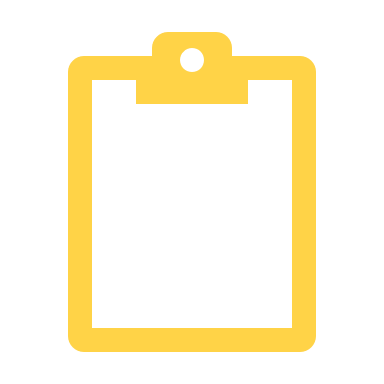 Giáo viên:……………………………
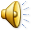 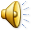 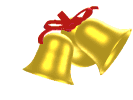 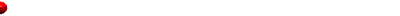 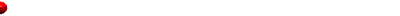 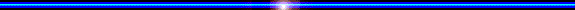 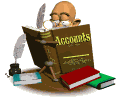 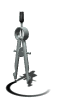 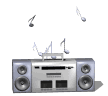 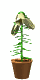 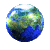 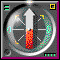 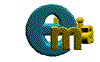 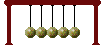 Trß ch¬i
rung chuông vàng
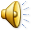 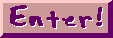 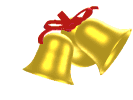 rung chuông vàng
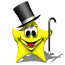 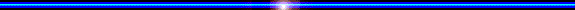 LUẬT CHƠI:
1 HS SẼ LẦN LƯỢT TRẢ LỜI CÁC CÂU HỎI.
NẾU TRẢ LỜI SAI SẼ NHƯỜNG QUYỀN TRẢ LỜI CHO BẠN KHÁC.
HS ĐI ĐẾN CÂU HỎI CUỐI CÙNG SẼ CHIẾN THẮNG.
CÂU 4
CÂU 2
CÂU 1
CÂU 3
CÂU 7
CÂU 5
CÂU 6
1
2
3
4
5
6
7
8
9
HÕt giê
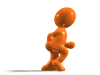 Home
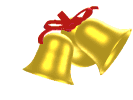 Rung chuông vàng
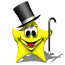 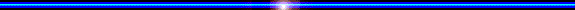 C©u hái 1
a.100
b.106
c.150
d.37
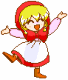 10s
§¸p ¸n
1
2
3
4
5
6
7
8
9
HÕt giê
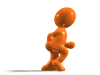 Home
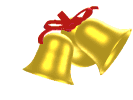 Rung chuông vàng
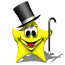 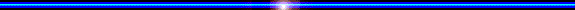 C©u hái 2
Khi biểu thức chỉ có phép tính cộng và trừ (hoặc chỉ có phép tính nhân và chia) ta thực hiện theo thứ tự  nào?
Từ trái sang phải
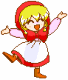 10s
§¸p ¸n
1
2
3
4
5
6
7
8
9
HÕt giê
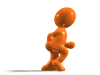 Home
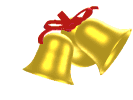 Rung chuông vàng
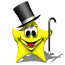 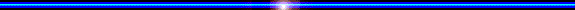 C©u hái 3
Khi biểu thức có phép tính cộng, trừ, nhân và chia, ta thực hiện phép tính theo thứ tự nào?
Nhân và chia, rồi đến cộng và trừ sau.
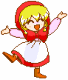 10s
§¸p ¸n
1
2
3
4
5
6
7
8
9
HÕt giê
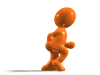 Home
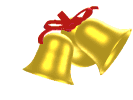 Rung chuông vàng
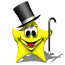 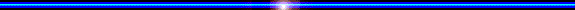 C©u hái 4
Khi biểu thức có phép tính cộng, trừ, nhân, chia, nâng lên lũy thừa, ta thực hiện phép tính  theo thứ tự nào?
Tính lũy thừa trước, rồi đến nhân và chia, cuối cùng đến cộng và trừ.
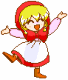 10s
§¸p ¸n
1
2
3
4
5
6
7
8
9
HÕt giê
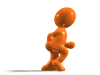 Home
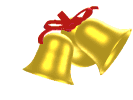 Rung chuông vàng
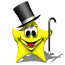 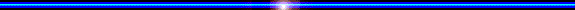 C©u hái 5
27
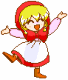 10s
§¸p ¸n
1
2
3
4
5
6
7
8
9
HÕt giê
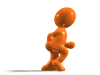 Home
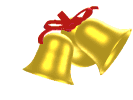 Rung chuông vàng
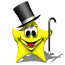 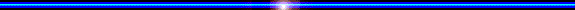 C©u hái 6
40
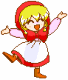 10s
§¸p ¸n
1
2
3
4
5
6
7
8
9
HÕt giê
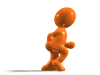 Home
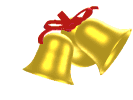 Rung chuông vàng
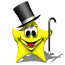 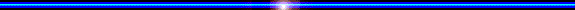 C©u hái 7
66
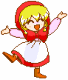 10s
§¸p ¸n
HOẠT ĐỘNG HÌNH THÀNH KIẾN THỨC
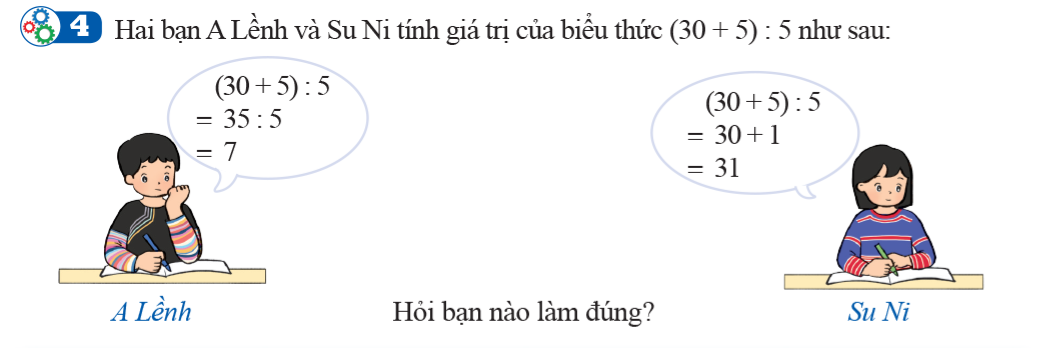 Yêu cầu thực hiện nhóm 4 trong vòng 2 phút để đưa ra thứ tự thực hiện phép tính.
HOẠT ĐỘNG HÌNH THÀNH KIẾN THỨC
THỨ TỰ THỰC HIỆN CÁC PHÉP TÍNH TRONG 
BIỂU THỨC CHỨA DẤU NGOẶC
II
Khi biểu thức có chứa dấu ngoặc, ta thực hiện các phép tính trong dấu ngoặc trước
HOẠT ĐỘNG HÌNH THÀNH KIẾN THỨC
HOẠT ĐỘNG HÌNH THÀNH KIẾN THỨC
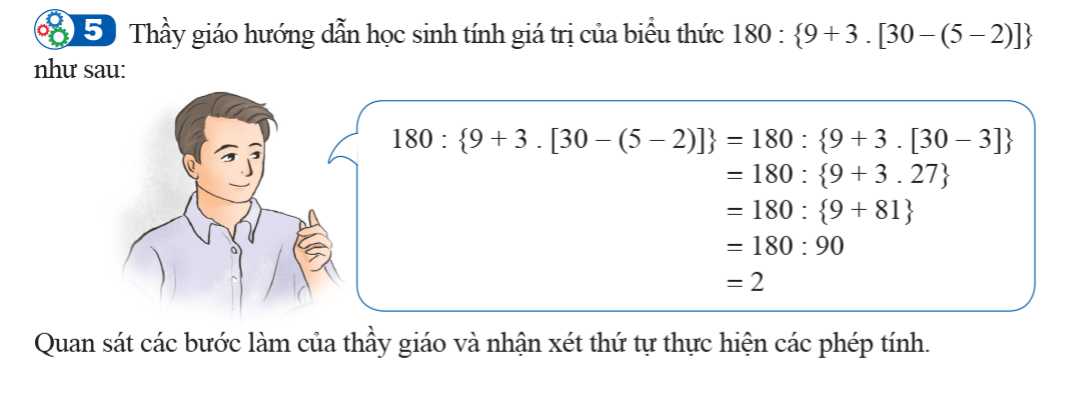 Yêu cầu thực hiện nhóm 2 trong vòng 2 phút để đưa ra thứ tự thực hiện phép tính.
HOẠT ĐỘNG HÌNH THÀNH KIẾN THỨC
THỨ TỰ THỰC HIỆN CÁC PHÉP TÍNH TRONG 
BIỂU THỨC CHỨA DẤU NGOẶC
II
HOẠT ĐỘNG HÌNH THÀNH KIẾN THỨC
HOẠT ĐỘNG LUYỆN TẬP
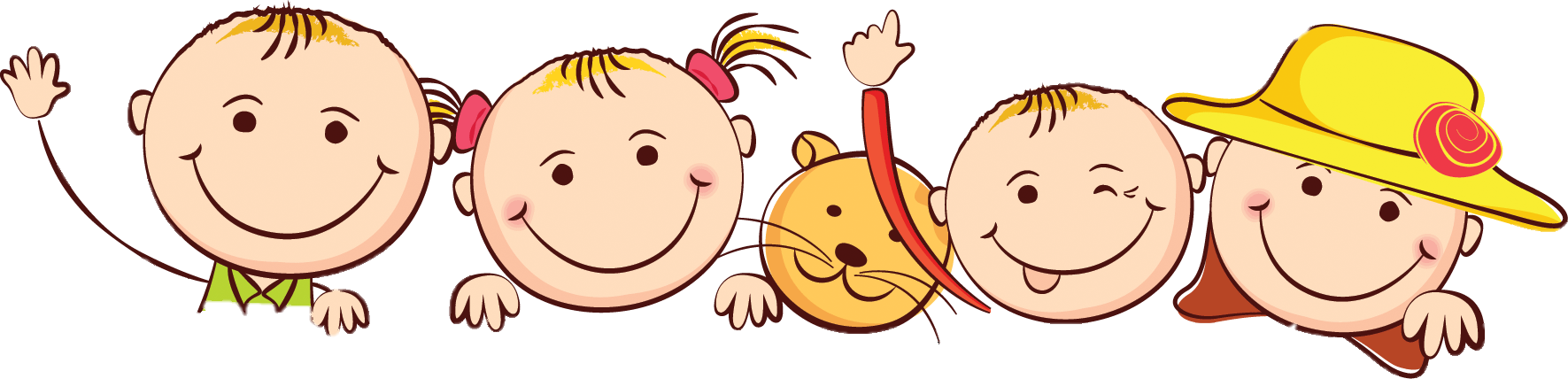 KHÔNG NGOẶC
CÓ NGOẶC
THỨ TỰ THỰC HIỆN CÁC PHÉP TÍNH TRONG BIỂU THỨC
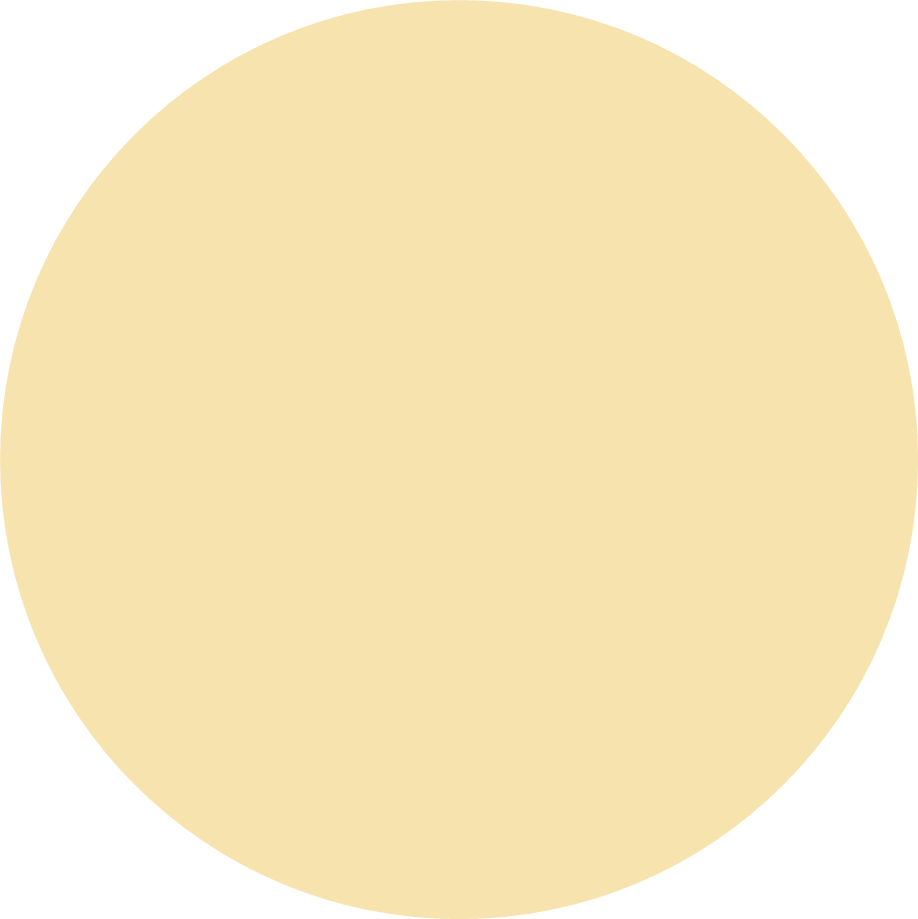 LŨY 
THỪA
( )
[ ]
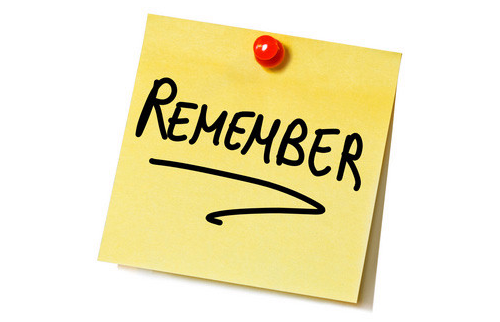 NHÂN, 
CHIA
CỘNG, 
TRỪ
{ }
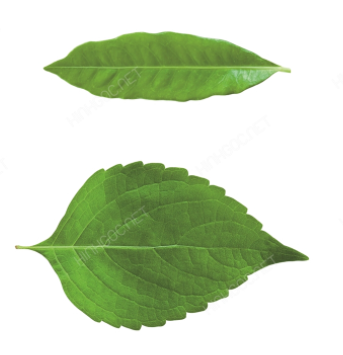 Bài giải
Tổng số lỗ khí trên hai chiếc lá là:
(7+15).30 000 = 660 000 (lỗ khí)
HOẠT ĐỘNG LUYỆN TẬP
4. BT4: Tìm x, biết:
HƯỚNG DẪN TỰ HỌC Ở NHÀ
Đọc lại toàn bộ nội dung đã học
Học thuộc: Thứ tự thực hiện các phép tính trong biểu thức chứa dấu ngoặc
Làm BT4, 5 ý b, BT8, 9 – SGK/T29
Đọc nội dung bài tiếp theo: Quan hệ chia hết. Tính chất chia hết.
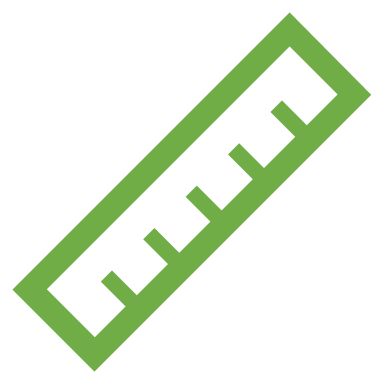 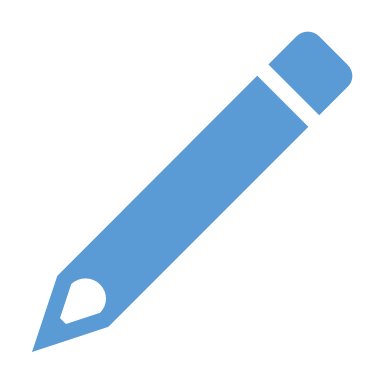 Remember…Safety First!
Thank you!
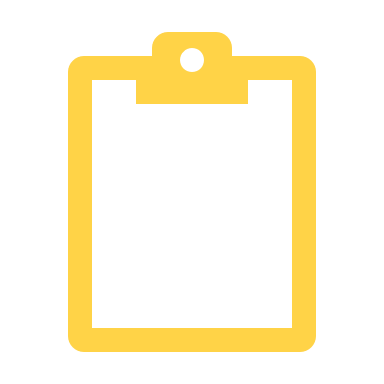